TITLE
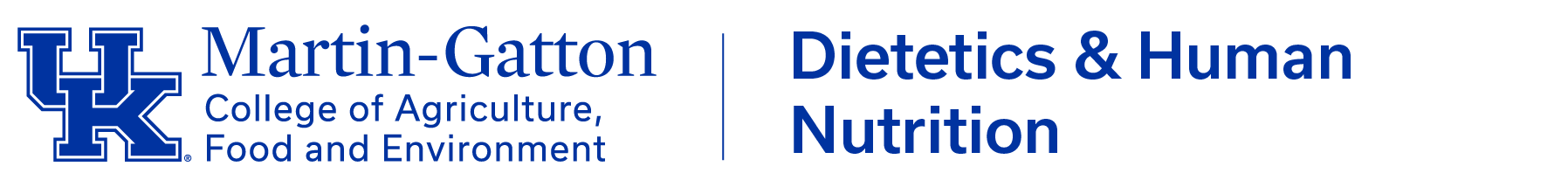 Author1, Author1, Author1, Author1
1Department of XXXX, University of Kentucky
Research Mentors: Faculty Member Name(s), Graduate Student Name(s)
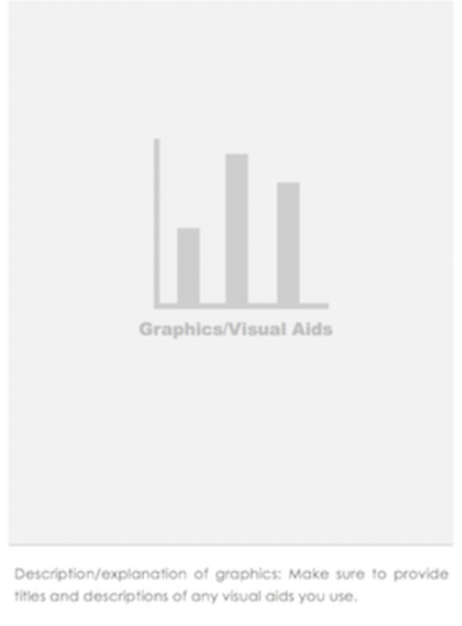 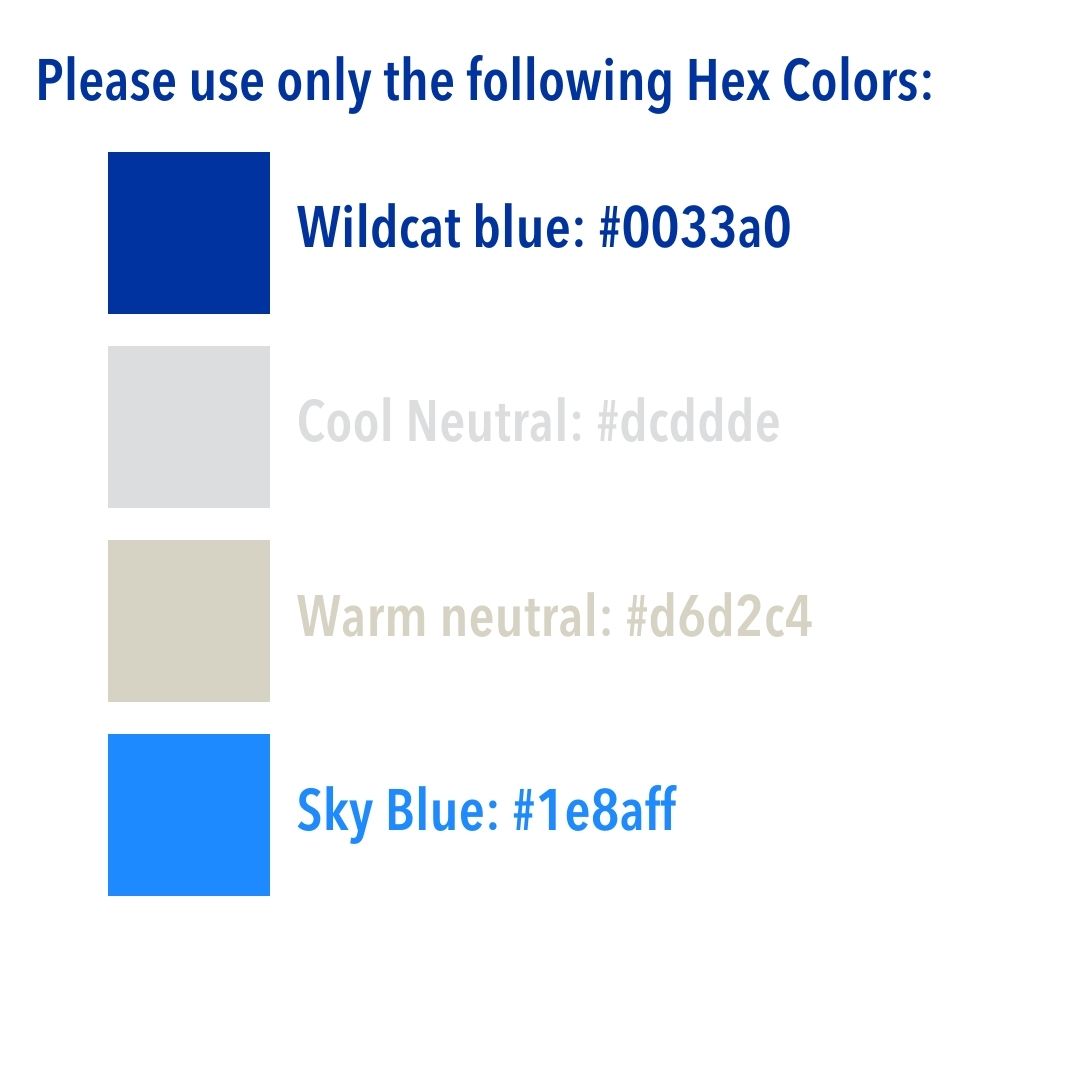 Introduction
Conclusions
Methods
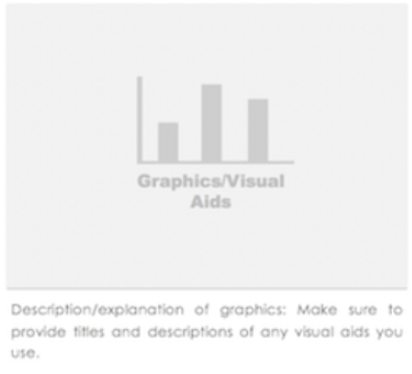 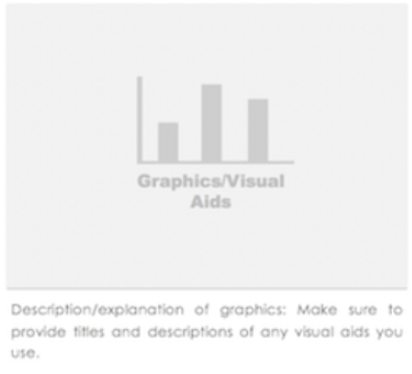 References
Key Findings
Acknowledgments
Results